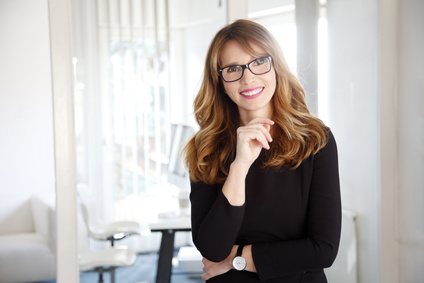 Laurence LAFINANCE
Analyste Financier Senior avec 14 ans d'expérience
A propos de moi
Avec une expérience solide de 14 ans dans le secteur financier, je suis un analyste financier dédié, doté d'une forte expertise en analyse de marché, gestion de portefeuille et stratégies financières. Reconnu pour mes compétences analytiques pointues et mon engagement envers l'excellence, je suis passionné par l'identification des meilleures opportunités d'investissement pour maximiser les performances financières.
Contact
+336 01 02 03 04
votre.nom.prenom@gnail.com
Marseille, France
linkedin.com/votre-profil
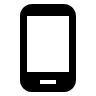 Expériences Professionnelles
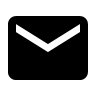 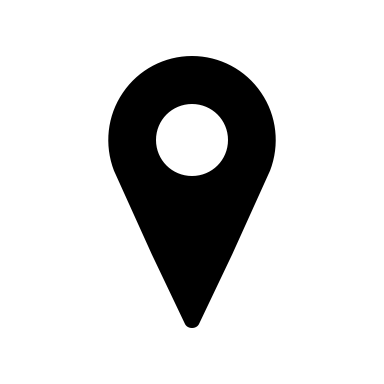 Analyste Financier Senior, Société Générale, Paris (2012 - Présent)

Gestion d'un portefeuille de 50 clients de grande valeur, fournissant des recommandations d'investissement stratégiques.
Analyse de diverses données financières, y compris les performances des actions et les tendances du marché.
Collaboration avec les équipes de vente et de trading pour développer des stratégies d'investissement optimisées.

Analyste Financier, BNP Paribas, Paris (2006 - 2012)

Suivi des tendances du marché et des indicateurs économiques pour informer les stratégies d'investissement.
Création de rapports financiers détaillés pour les clients et la direction.
Développement de modèles financiers pour évaluer les opportunités d'investissement.
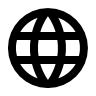 Formation & Certifications
Master en Finance, HEC Paris, Paris (2006)

Licence en Économie, Université Paris Dauphine, Paris (2004)
Langues
Français : langue maternelle
Anglais : C2 (Cadre Européen Commun de Référence)
Compétences métier
Connaissance approfondie de l'analyse financière et des tendances du marché
Expérience en gestion de portefeuille et en évaluation d'investissements
Maîtrise des logiciels financiers (Bloomberg, Excel avancé)
Excellentes compétences en communication et en présentation de rapports financiers
Hobbies
Course à pied et triathlon
Lecture de livres d'économie et de finance
Voyages culturels
Suivi des tendances boursières
Qualités
Esprit d'analyse et de résolution de problèmes
Grande attention aux détails
Forte capacité à travailler sous pression et à respecter les délais
Excellent relationnel client
Engagement envers l'excellence et l'éthique professionnelle
Cher(e) Candidat(e)

Merci d'avoir téléchargé ce modèle sur notre site. Nous espérons qu'il vous aidera à mettre en valeur votre CV.

---------------------------------------------------------------------------------------

Besoin de conseils pour rédiger votre CV ou vous préparer pour l’entretien d’embauche ? Consultez nos articles :

- Le titre du CV : guide pratique + 30 exemples
- Comment mettre en valeur son expérience professionnelle ?
- Rédiger une accroche de CV percutante + 9 exemples
- Les 7 points clés d'un CV réussi
- Personnalisez votre CV avec des icônes gratuites
- Bien préparer son entretien 

Nous proposons également plusieurs centaines d'exemples de lettres de motivation classées par métier et des modèles pour les mettre en forme.

- 1200 exemples de lettres de motivation 
- Les modèles de courrier
- Tous nos conseils pour rédiger une lettre efficace 


Nous vous souhaitons bonne chance dans vos recherches et vos entretiens  


Enfin, rappelez-vous qu'une bonne candidature est une candidature personnalisée ! Prenez donc le temps de la rédiger avec soin car elle décrit votre parcours professionnel et votre personnalité. 








----------------
Copyright : Les contenus diffusés sur notre site (modèles de CV, modèles de lettre, articles ...) sont la propriété de creeruncv.com. Leur utilisation est limitée à un usage strictement personnel. Il est interdit de les diffuser ou redistribuer sans notre accord. Contenus déposés dans 180 pays devant huissier. Reproduction strictement interdite, même partielle. Limité à un usage strictement personnel. Disclaimer : Les modèles disponibles sur notre site fournis "en l'état" et sans garantie.

Créeruncv.com est un site gratuit.